GSICS MW SubGroup11 January 2017 – 1200 UTC
GSICS Microwave Sub-Group web meeting
Wednesday 11 January 2017 – 1200 UTC
13:00  |  Europe Time (Berlin, GMT+01:00)  |  2 hrs
https://eumetsat.webex.com/eumetsat/j.php?MTID=m9fccad41550681ba62585bf4a0c5e214
Meeting number (access code): 956 228 921
Meeting password: gsics

Join by phone
Global call-in numbers: https://eumetsat.webex.com/eumetsat/globalcallin.php
1
Agenda for Today
Welcome and general business (Ralph) (5 min)
Old Actions 
Subtopic groups encouraged to meet on their own and provide more specific details
MW Workspace: most like the concept but it is still a work in progress
New Members
Updates from topical area leads (10 minutes each = 30 min)
Methodologies (Jun Park, Rachel Kroodsma)
Reference Standards (Manik Bali, Isaac Moradi, David Walker)
LUT/Correction Tables (Karsten Fennig, Cheng-Zhi Zou, Viju John)
Planning for the 2017 GRWG/GDWG Annual Meeting (15 min)
Review of proposed agenda
Who can participate in person and remotely?
Science Reports (15 minutes each = 45 min)
SSM/T2 – Viju John
SSM/T2 – Johnny Luo
MSU – Cheng-Zhi Zou
AOB, wrap up, next meetings, etc.
2
Representation from ~12 space institutions and their related affiliates
MembersSigned up as of January 2017
NOAA (and affiliates) - Ralph Ferraro (Chair), Huan Meng, Cheng-Zhi Zou, Tony Reale, Manik Bali (Univ. Maryland), Isaac Moradi (Univ. Maryland), Hu (“Tiger) Yang (Univ. Maryland), Wenze Yang (Univ. Maryland), Johnny Luo (City College New York)
EUMETSAT (and affiliates)  – Tim Hewison, Karsten Fennig, Viju John, Jörg Ackermann, Sabatino DiMichele, Sante Laviola, Vinia Mattoli, Sreerekha Thonipparambil, Christophe Accadia, Martin Burgdorf, Imke Hans, Ralf Bennartz
NASA (and affiliates) – Ed Kim (GSFC), Tanvir Islam (JPL), Linwood Jones (Univ. of Central Florida), Rachael Kroodsma (Univ. of Maryland), Wes Berg (Colorado State Univ.), Thomas Holmes
NIST – Derek Houtz, David Walker
CMA (and affiliates) – Songyan Gu,  Qifeng Lu, Lin Chen, Hu Yang, Xiaolong Dong, Shengli Wu
KMA (and affiliates) – Jun Park, Dong-Bin Shin (Yonsei University, South Korea), Dohyeong Kim, Minju Gu
JAXA (and affiliates) - Misako Kachi, Takashi Maeda
IISC – Ram Ratan
3
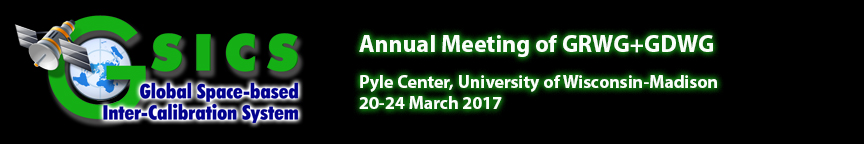 3/20 morning - Mini workshop 
The Mini Conference allows meeting participants and observers to present their recent calibration activities, which may not be covered in the agenda of the main meeting, but are nevertheless of interest to development of future inter-calibration products
We can contribute some relevant MW work like SSM/T2, SSMI/SMMR, lunar, X-Cal progress, etc.
3/20 afternoon – 3/21 – Plenary Session
I will give a report on the accomplishments and status of MW Subgroup, with your input
3/23 or 3/24 - MW session at GRWG (1/2 day) (Tentative)
Is there enough for a dedicated MW session?  I say YES!
Who might be able to come in person?  Participate remotely?
Topics to discuss may include:
Reference standards
Calibration methodologies
MW tools to adopt within the next year
Where do we stand with candidate products?
MW Radiative Transfer – status and uncertainties
4
Backup Slides
5
Highlights for 2016 GUW
Wes Berg - Better RTM components needed to close loop on MW sensor calibration.  Water vapor absorption and ocean surface emissivity highest priority.  Use of high quality in-situ like ocean buoys and GRUAN raobs should be preferred over NWP model fields.  From the GPM X-Cal perspective, GMI and MHS could be good reference instruments.  

2. John Forsythe - Blended water vapor (TPW and layered WV) requirements good sensor calibration on both weather and climate scales.  A L1C CDR would be useful for developing a better TPW climatology; dating back to SSM/T2 would be even better.  He also stressed the importance of "image validation" where several LEO MW TPW products are put together and would demonstrate success/failure of calibrations/intercalibrations.

3. George Huffman - Global precipitation products use both GEO IR and LEO MW; both require a variety of calibrations and other GSICS tools (like a unified parallax correction).  Going back to the SMMR era would enhance the global precipitation climatology.  MW accuracy of 1 K or less needed.

4. Cheng-Zhi Zou - Much work done to develop the longest microwave time series for temperature monitoring - SSU/MSU to AMSU.  Calibration and intersatellite calibration requires various methods to get at full dynamic range.  Will continue forward with ATMS and MWS.

Some possible future actions for the MW subgroup:
1. A GSICS lead RTM intercomparison study for specific components like emissivity and WV absorption.
2. Continue to chart progress of the SSM/T2-AMSU-B CDR being developed by CUNY (Luo and Shah) as well as FUDICEO projects
3. Discuss further with Karsten Fennig on progress of SMMR CDR.
4. How do we deal with frequency shifts in various sensors changes to make time series as accurate as possible?
6
Focus Topics for 2016-2017
Defining CLEAR PATH for GSICS MW products and algorithms
Methodologies (Jun Park, Rachel Kroodsma)
SNO, Double difference, etc.
Reference Standards (Manik Bali, Isaac Moradi, David Walker)
A particular sensor?  Likely to be wavelength dependent (e.g., window, O2, H20); A RTM?
LUT/Correction Tables (Karsten Fennig, Cheng-Zhi Zou, Viju John)
Near real-time and climate; they will be different
 Tying together other groups/opportunities
Engaging more closely GPM X-Cal (Wes, Rachel)
Formalizing linkages to CEOS MW subgroup (Cheng-Zhi, Xiaolong Dong)
CEOS-GSICS Microwave Coordination Meeting – 2016 July 5-6, Beijing, China (at time of IGARSS 2016)
Can there be a common definition of standards?
Define some concrete collaborations
Expanding active participation – India, others? (Manik, Ralph)
Participation by subgroup at upcoming meetings of relevance:
GSICS; CEOS;CALCON, Microrad 2017, AMS Sat. Met, EUMESAT Satellite, etc.
7
What is a GSICS MW Product?
MW products differ from those from VIS or IR because there are not potential SI standards to consider

MW products can come in two classes:
Retrospective type products (FCDR “components” – geolocation, scan biases, intersatellite corrections, etc.)
Forward looking (quasi-real time)

A possible path forward:
Determine from users what specific MW products they would like to see from GSICS
Define a MW primary reference
WindSat or GMI for MW imagers?
ATMS for MW sounders?
A radiative transfer model like RTTOVS or CRTM?
Work with GDWG to define:
Data formats
Meta-data standards
Distribution mechanism
Work with the GCC to see how the products could be reviewed through the GPPA

Two potential products?
AMSU-MSU (C-Z. Zou)
SSM/I (K. Fennig)
8
Scope of Microwave Sub-Group
Understanding the users’ requirements for inter-calibration products for microwave instruments 
Imagers + sounders – passive only (initially, but eventually consider active if there is a need…)
Retrospective calibration (CDR’s and their components like geolocation, scan biases, inter-satellite)
Forward looking calibration (near-real time uses)
Identifying existing products that could meet those requirements, but first….
Need to define criteria…Reference standards (sensor(s), models, calibration methodologies….)
And then a process that adheres to GSICS principles
We should also focus on tools/algorithms like SNO, Double Difference, RTM, etc.
Might be something more feasible in near term?
Define data standards (jointly with GDWG)
Encourage the creators of those products to submit them to the GSICS Procedure for Product Acceptance (GPPA), once its defined for MW
Candidates include Cheng-Zhi Zou (MSU-AMSU), Karsten Fennig (SSMI), GPM X-Cal LUT’s
GSICS Products could be developed within the Microwave Sub-Group
Coordination with other groups (e.g., CEOS WGCV MW, GPM X-Cal) would also be required to generate standards and best practices
9